TRANSITION EVENING:PARENTS’ MEETING
Transition Evening
Who’s Who
The Day So Far
Information for Parents 
Pastoral System: Behaviour For Learning: Homework: Routines: Equipment: Uniform: Attendance
Any Questions
Tutor - Tutor Base
Mrs McGinty - Head Teacher
Tutor
Mrs Millest  - Head Of Year
Mrs Patel - Pastoral Support
Miss Langfeld  - SendCo
Transition Day
The children have had a very successful Day

They have been introduced to lots of new staff, made new friends and have already started to follow some of Pleckgate’s routines

They have worked hard with many different activities: Icebreakers: Tour of the school: Full year assembly:  Time Capsule letters: Art Work: Break and dinner times: Began Summer Reading Project
Transition Activity
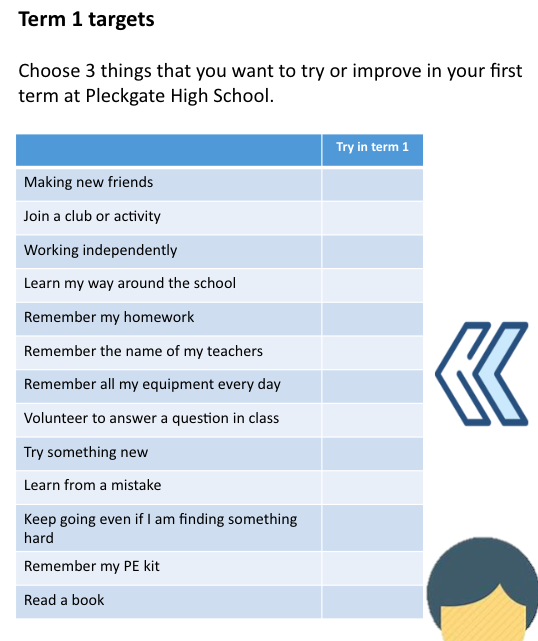 Pastoral System
The year group consists of 270 pupils

Year 7 has 10 tutors each with 27 pupils (mixed ability and primary schools)

Tutor Group remains the same with the same tutor and head of year for 5 years

The tutor group meets every day for 20-25 minutes with one assembly a week for the whole year group
Pastoral System
Tutors should be the first contact for parents and pupils. Email is recommended

Pupils have and will continue to be encouraged to speak to tutors regarding any issues that arise

Prefects will also be assigned to each tutor group to provide support especially during the first few weeks and months.
Pastoral System
Pastoral Support is attached to every year group. Mrs Patel is the Year 7 Pastoral Support Officer. 

Her role is varied and includes pastoral support, as well as behaviour intervention. Her role is to support year 7 pupils, tutors, year 7 teachers, and head of year in many different ways.
Pastoral System 
Behaviour for learning
Pleckgate promotes outstanding behaviour. All behaviour is monitored through Edulink and communicated to parents and teachers

Achievement Rewards: Based on the number of achievement points received or for a one off specific event. 

Prizes - including footballs, stationery, “star of the week”, breakfast with the head, certificates, trips, prize draw every term (also for 100% attendance)
Pastoral System
Promoting Behaviour For Learning
A behaviour point is given if a pupil displays poor behaviour. This is recorded on the school’s Edulink system 
Pupils have been told today about the 4 stage system. 
Stage 1  - First Warning
Stage 2 - Minor sanction given by the teacher
Stage 3 - Detention with the teacher
Stage 4  - Hour after school with the teacher

For more serious and persistent issues pupils are placed in an isolation room
Pastoral System
Promoting Behaviour For Learning
The head of year, LPSO and tutors monitor achievement and behaviour daily. 

Each week the achievement and behaviour points are counted. 
       Rewards are given to those who have earned the highest number  
       of achievement points

Pupils who have been given 3 or more behaviour points in a week could be placed on a monitoring report. Parents will be notified of this by text or email.
Homework
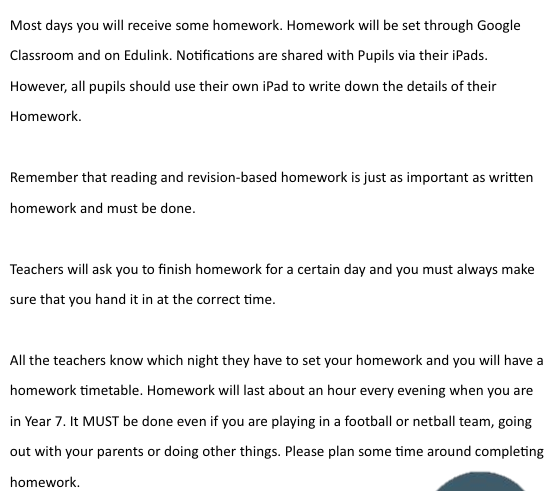 Routines - School Day
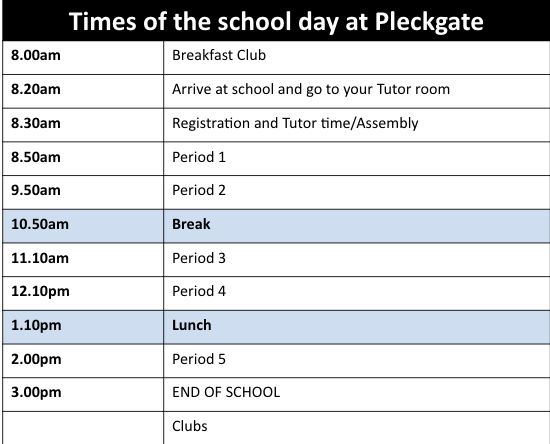 8.20 Start: Tutors will meet pupils at their tutor bases. 

All pupils should be seated at 8.30
Break & Dinner
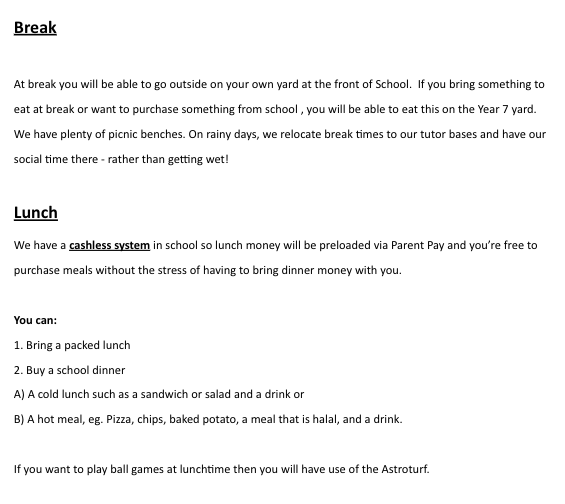 Equipment
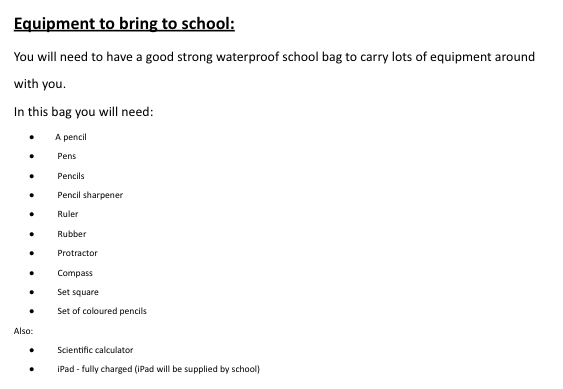 What not to bring
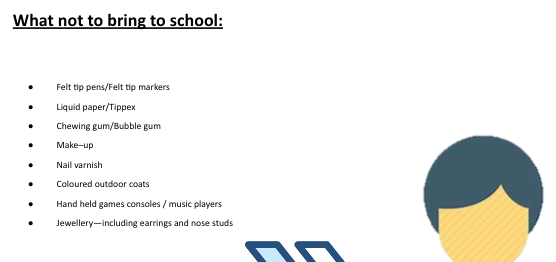 Uniform - Compulsory for all Pupils
Coat - Navy blue or black only. Suede, leather, denim, hooded tops, jackets with large logos and graffiti are not permitted
Blazer - Compulsory. With Pleckgate High School Logo. A coloured badge will be provided by the school to identify the year group
Jumper - Compulsory.   Navy Blue with embroidered school badge
School Tie (Clip on)
Shirt - Plain White with collar and long or short sleeves. Not Tee shirt or aertex type
Trousers - Navy blue straight legged trousers. (not denim,skinny fit or leggings) Trousers must also be full length
Skirt - Navy Blue pleated  with embroidered badge worn at knee length. The wearing of navy blue trousers (plain, straight legged) underneath the skirt is permitted
Uniform - Compulsory for all Pupils
Socks. White or Navy knee length socks. Plain black tights. 
Shoes. Plain Black smart  shoes (no logos, heels or boots). No trainers
Headscarves. Headscarves must be the approved design purchased from the school shop
PE Kit. Blue sports top with white piping, red flanks and school logo. Navy blue shorts or navy blue tracksuit bottoms with embroidered school badge. Navy blue socks

A no jewellery rule operates for all pupils, including earrings. Pleckgate supports the wearing of items of religious significance such as the Taweez, Kangha, Kirpan and Kara
Fake Nails, nail polish and make up are not permitted
Extreme haircuts, lines in hair and dyed hair are not permitted
Attendance